TEST č. 20991001
Obor: endokrinologie
Institut postgraduálního vzdělávání ve zdravotnictví
Ruská 85, 100 05 Praha 10, e-mail: ipvz@ipvz.cz, web: www.ipvz.cz
Informace pro testované
Do kolonek s osobními údaji zadejte požadované údaje.
Poté již nepoužívejte klávesnici ani počítač nevypínejte.
V testu se pohybujte POUZE pomocí levého tlačítka myši.
Otázky se na obrazovce zobrazují po jedné pouze ve směru dopředu.
K již zodpovězeným i nezodpovězeným otázkám se nelze vracet.
V testu se mohou vyskytovat dva typy odpovědí: 
         pouze jedna správná odpověď na otázku,
         více správných odpovědí.
Výsledek bude zobrazen ihned po zodpovězení poslední otázky.
Na konci testu potvrdíte myší tisk vašeho výsledku.
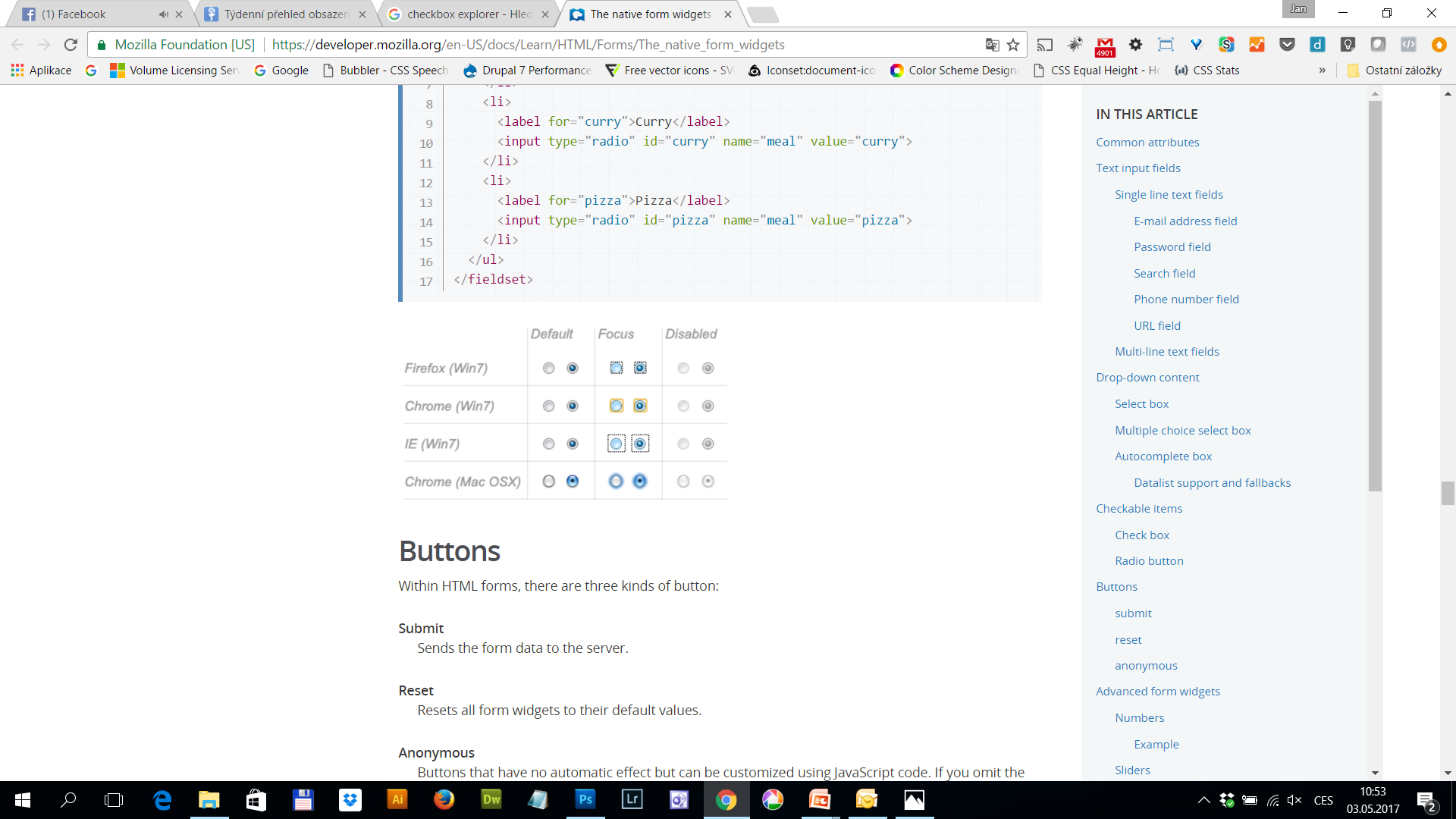 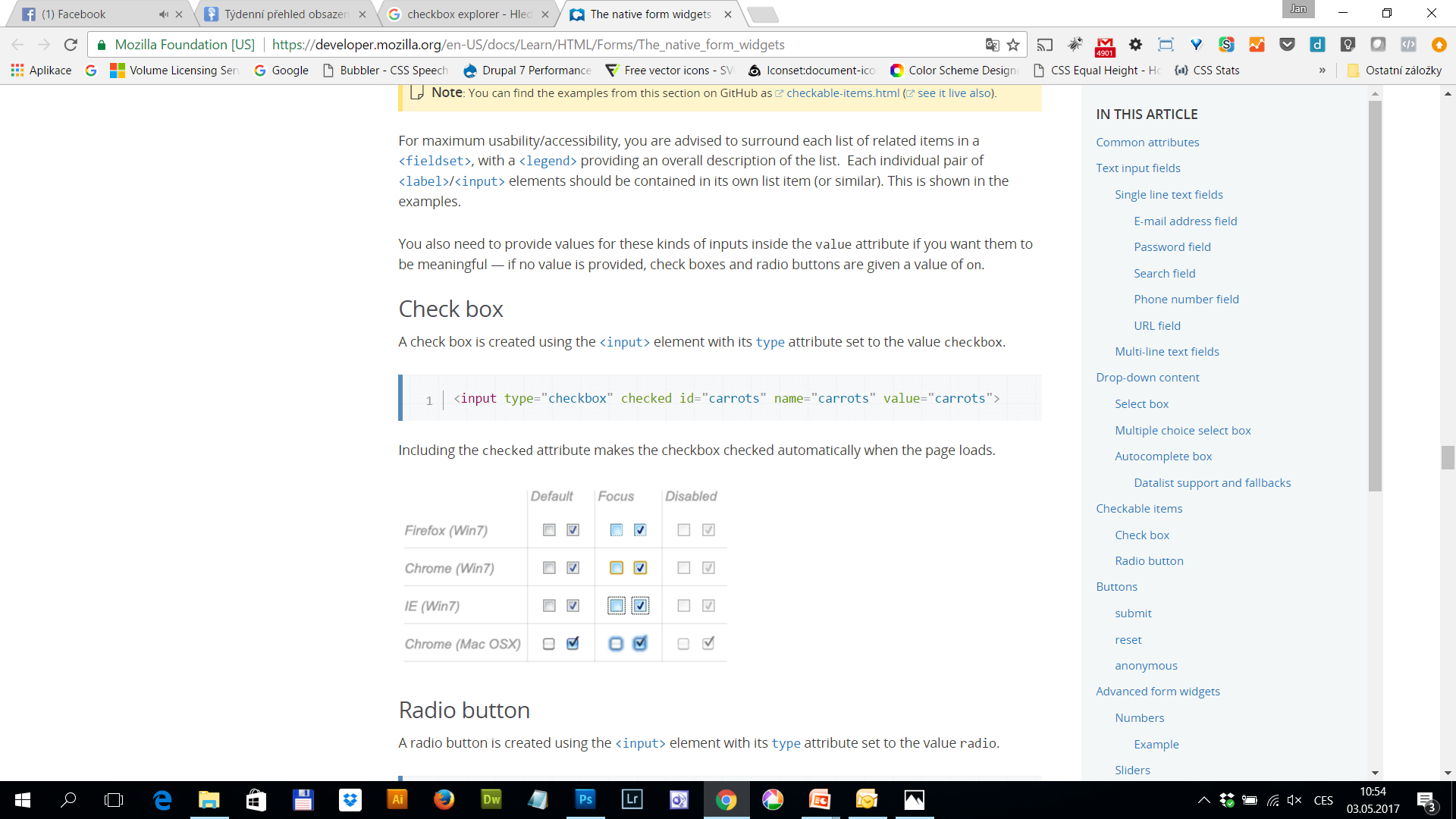 Institut postgraduálního vzdělávání ve zdravotnictví
Ruská 85, 100 05 Praha 10, e-mail: ipvz@ipvz.cz, web: www.ipvz.cz
Informace pro testované
TEST číslo: 20991001
Počet otázek v testu: 70
Časový limit: 70 minut
Hranice úspěšnosti: nebyla zadavatelem testu zveřejněna
Institut postgraduálního vzdělávání ve zdravotnictví
Ruská 85, 100 05 Praha 10, e-mail: ipvz@ipvz.cz, web: www.ipvz.cz